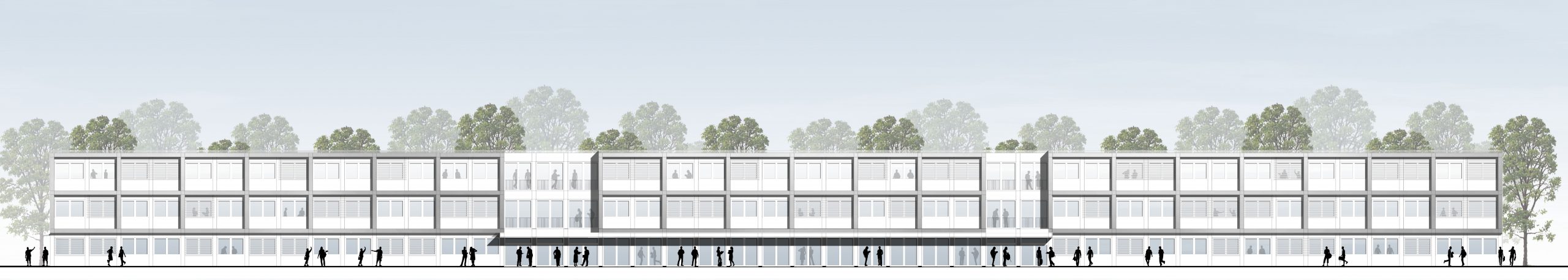 Auslandsaufenthalt
Wichtige Aspekte bezüglich eines Auslandsaufenthaltes während der Schulzeit
1. Voraussetzungen

Im Gastland wird eine am Gymnasium unterrichtete Sprache gesprochen.
Der Besuch erfolgt an einer mit dem Gymnasium vergleichbaren Schule.
Die schulischen Leistungen sind mindestens solide bzw. gut.
Die Mindestaufenthaltsdauer beträgt in der Regel ein halbes Jahr, in Ausnahmefällen drei Monate.
2. Fristen

Anträge für einen Auslandsaufenthalt mit Beginn des Austausches zum Schuljahresbeginn: spätestens 1. März
Anträge für einen Auslandsaufenthalt zum Halbjahr: spätestens 1.Oktober 
Bei Verlängerung eines halbjährigen Aufenthalts muss hierzu frühestmöglich der Antrag bei der Schulleitung gestellt werden.
Wichtige Aspekte bezüglich eines Auslandsaufenthaltes während der Schulzeit
3. Antragsverfahren

Der Antrag ist formlos bei der Schulleitung zu stellen. 
Wichtig hierbei sind folgende Aspekte:
Kontaktadresse der aufnehmenden Schule
Aufnahmebestätigung der Gastschule oder der vermittelnden Organisation
Datum der geplanten Rückkehr
Information, ob der Aufenthalt mit einem Gegenbesuch verbunden ist
im Falle eines ganzjährigen Auslandsaufenthalts Angabe der Jahrgangsstufe, in welcher die Schullaufbahn am GMF fortgesetzt werden soll (ggf. ist ein Antrag auf Vorrücken auf Probe zu stellen)
Informationsgespräch mit der Oberstufenkoordination (OSK)
4. Während des Aufenthalts

Bei einem Austausch in Jgst. 11 ist es dringend notwendig, Kontakt mit der zuständigen OSK (Fr. Schäfer) zu halten.
Wichtige Aspekte bezüglich eines Auslandsaufenthaltes während der Schulzeit
5. Nach der Rückkehr

Eine Bestätigung über den Schulbesuch im Ausland ist vorzulegen.
Eine Bestätigung über die erzielten Leistungen ist vorzulegen.
Der Auslandsaufenthalt fällt in das 1. Halbjahr der 11. Klasse, d.h. eine Rückkehr erfolgt bis spätestens zum Halbjahr, sodass die Schülerin/ der Schüler nach der Rückkehr den regulären Vorrückungsbestimmungen unterliegt, also das Klassenziel der 11. Klasse erreichen kann, um in die Q12 vorrücken zu können.
Betrifft der Aufenthalt das gesamte Schuljahr oder das 2. Halbjahr, kann i.d.R. keine Vorrückungserlaubnis erteilt werden. In diesem Fall rückt die Schülerin/der Schüler auf Probe in die Jgst. 12 vor.
Sonderfall: Für den Fall, dass man die durch den Aufenthalt entstehenden Lücken in Jahrgangsstufe 11 als zu groß bzw. zu riskant für den folgenden Besuch der Q12 einstuft, ist es nach Beratung möglich, nach der Rückkehr aus dem Ausland freiwillig in die Jahrgangstufe 10 bzw. 11 zurückzutreten und dann die 11. Jgst. im folgenden Schuljahr Jahr vollständig zu absolvieren.
Wichtige Aspekte bezüglich eines Auslandsaufenthaltes während der Schulzeit
6. Anerkennung von Schulabschlüssen

Möglicherweise erlangte Schulabschlüsse können nur von der Zeugnis-anerkennungsstelle (Bayerisches Landesamt für Schule) anerkannt werden.
Noten aus den besuchten Auslandsschulen werden nicht übertragen.
7. Ansprechpersonen

Auslandsaufenthalte allgemein: Schulleitung
Oberstufenkoordination: Fr. Schäfer
Latein (Latinum): Hr. Altinger
Individuelle Lernzeitverkürzung: noch Hr. Schmeizl